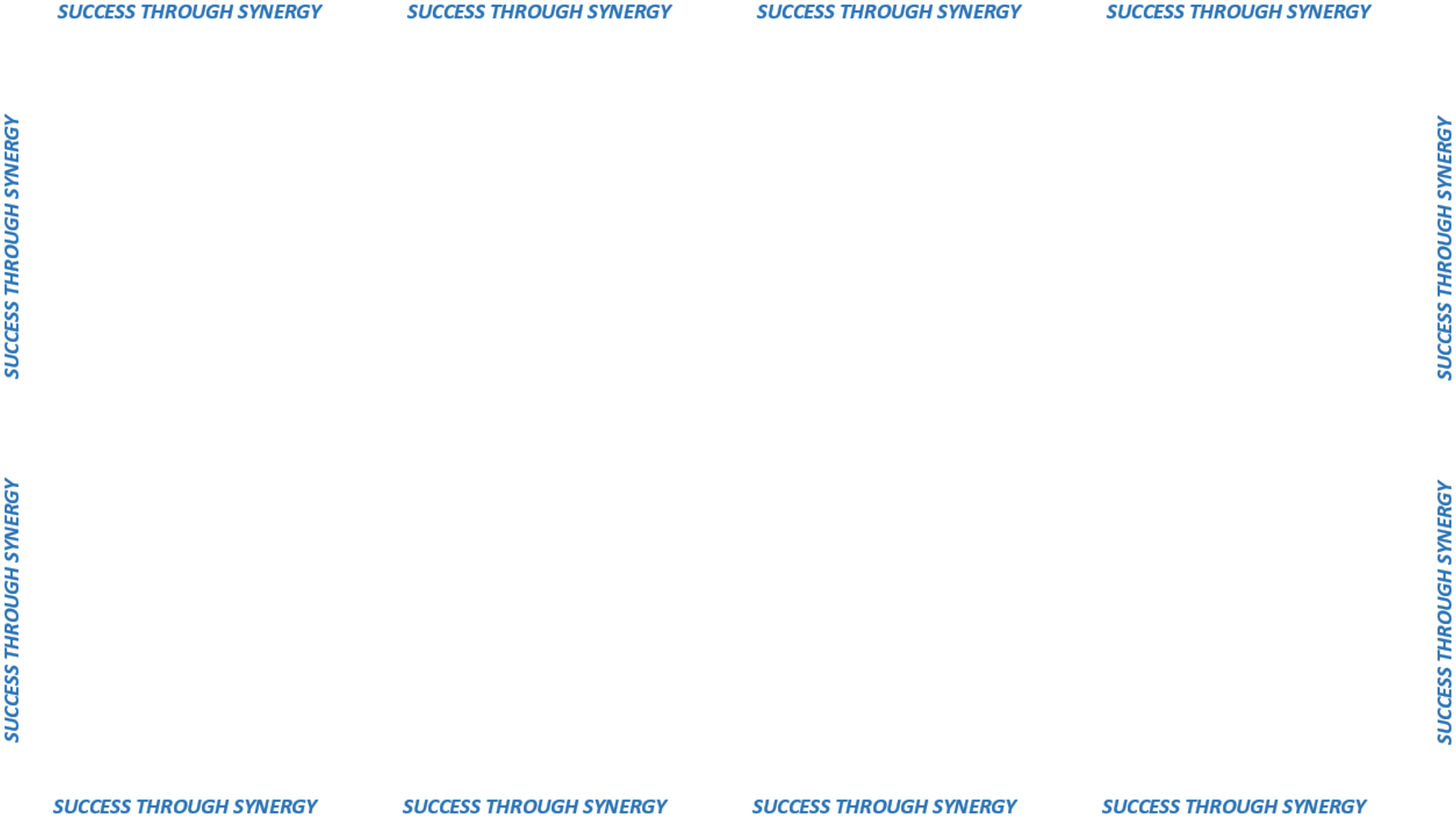 NASPO VALUEPOINT
COOPERATIVE
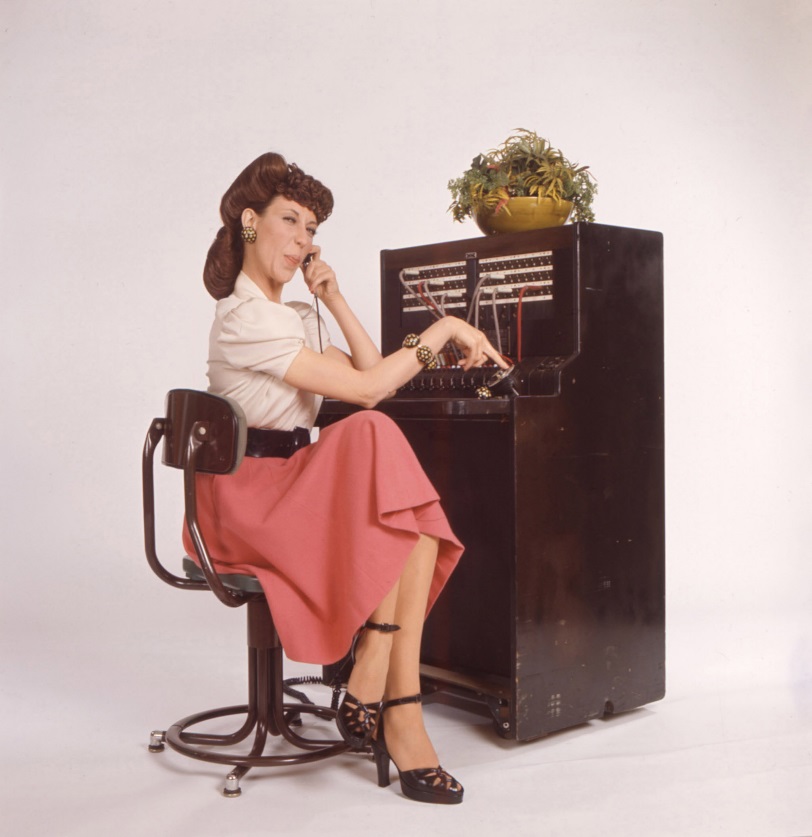 15PSX0133
Telephone
Translation
SAVINGS
$243,000
Interpretation
Services
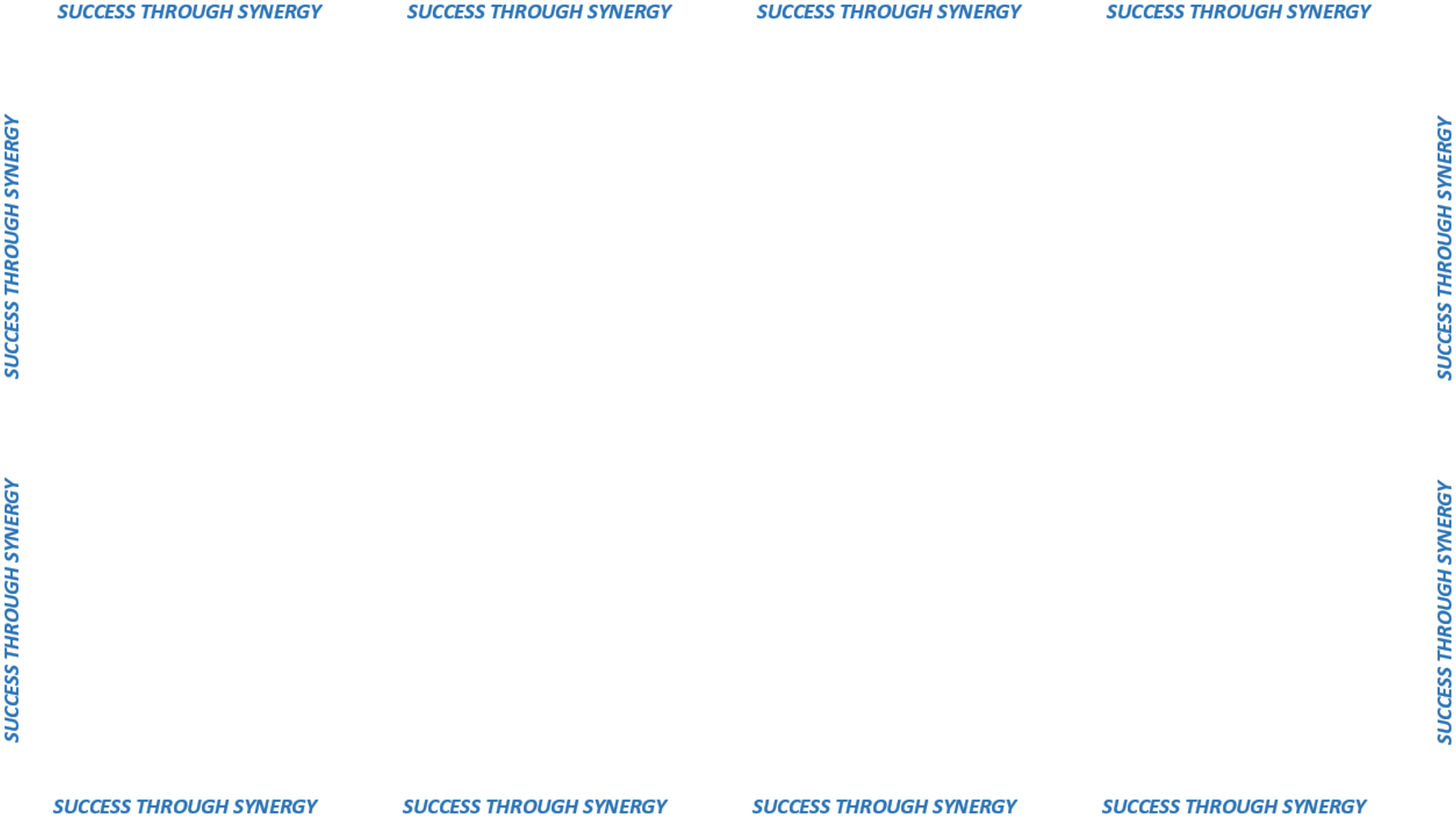 NASPO VALUEPOINT
COOPERATIVE
Information Technology 
Vendor Managed Services
(VMS)
LEAD
STATE
Contract #14PSX0338
Consolidated Billing
Best Candidates
Optional interviews
SAVINGS
$2,532,000
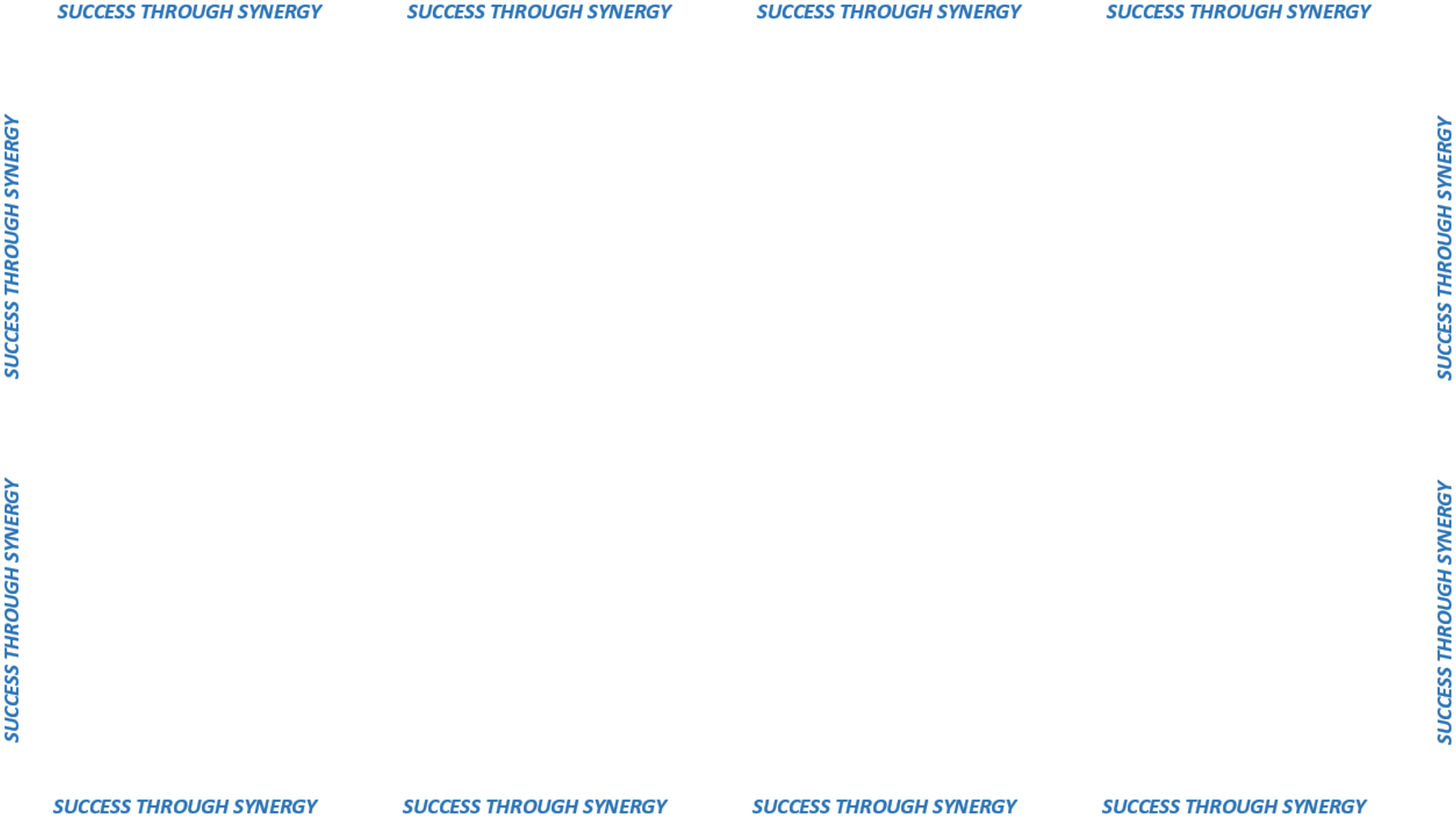 NASPO VALUEPOINT
COOPERATIVE
Tires, Tubes & Tire Related Services
Contract #12PSX0109
Contract directly with manufacturers
Pricing is lower than what
 distributors can buy tires for
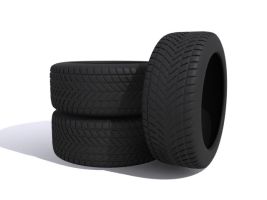 SAVINGS
$4,500,000
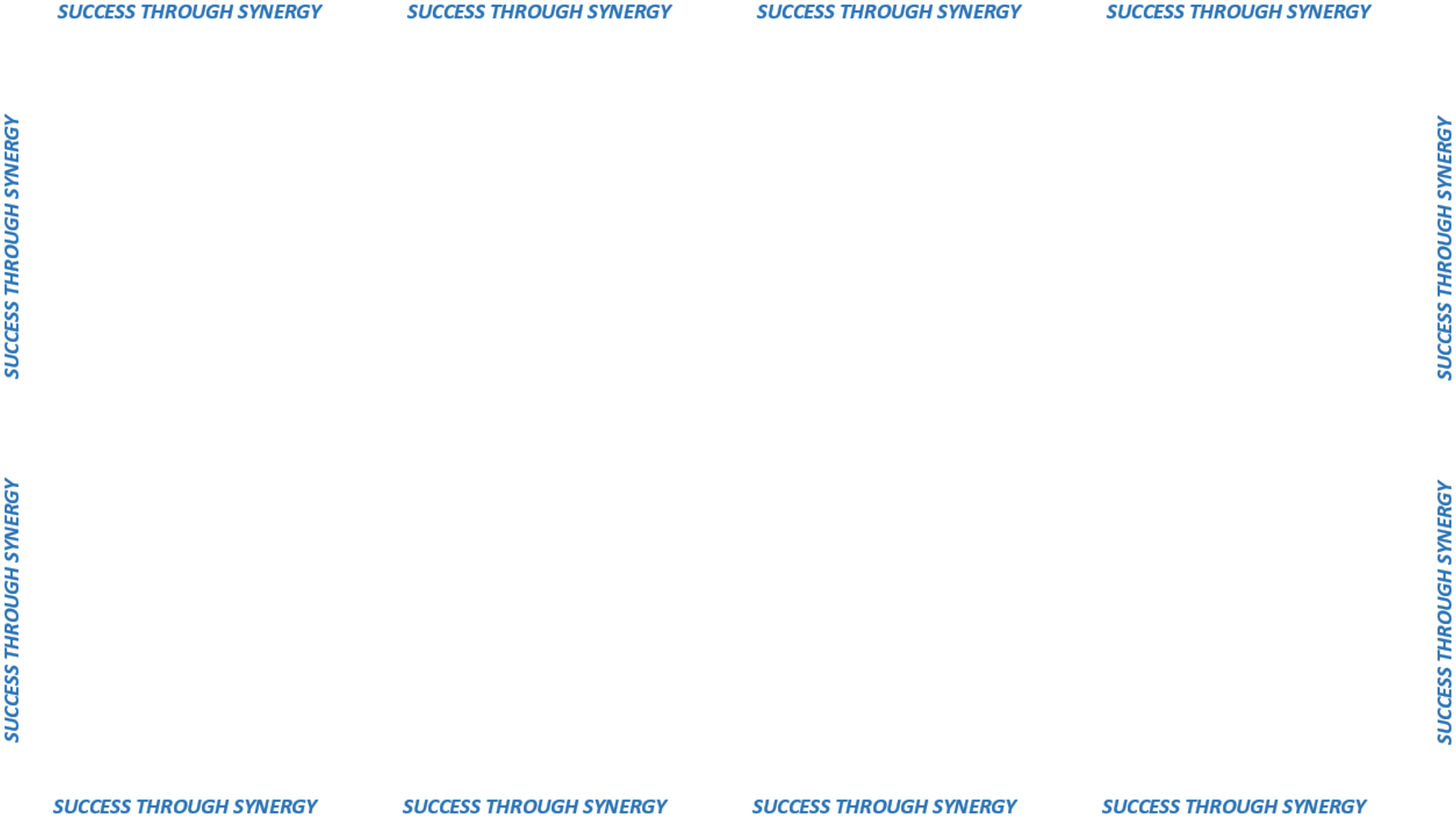 NASPO VALUEPOINT
COOPERATIVE
KPMG
 Benchmark
 survey
Aftermarket Auto Parts
Additional 30% discount over
 prior contract
(20% to 50%)
Contract #16psx0030
Additional
 2% Rebate
 Program
Min 5 deliveries/day
Inventory reduction
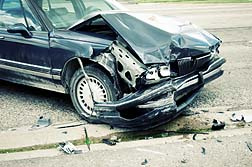 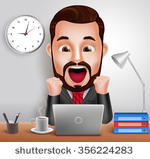 YEESSSS!
SAVINGS = $3 MILLION
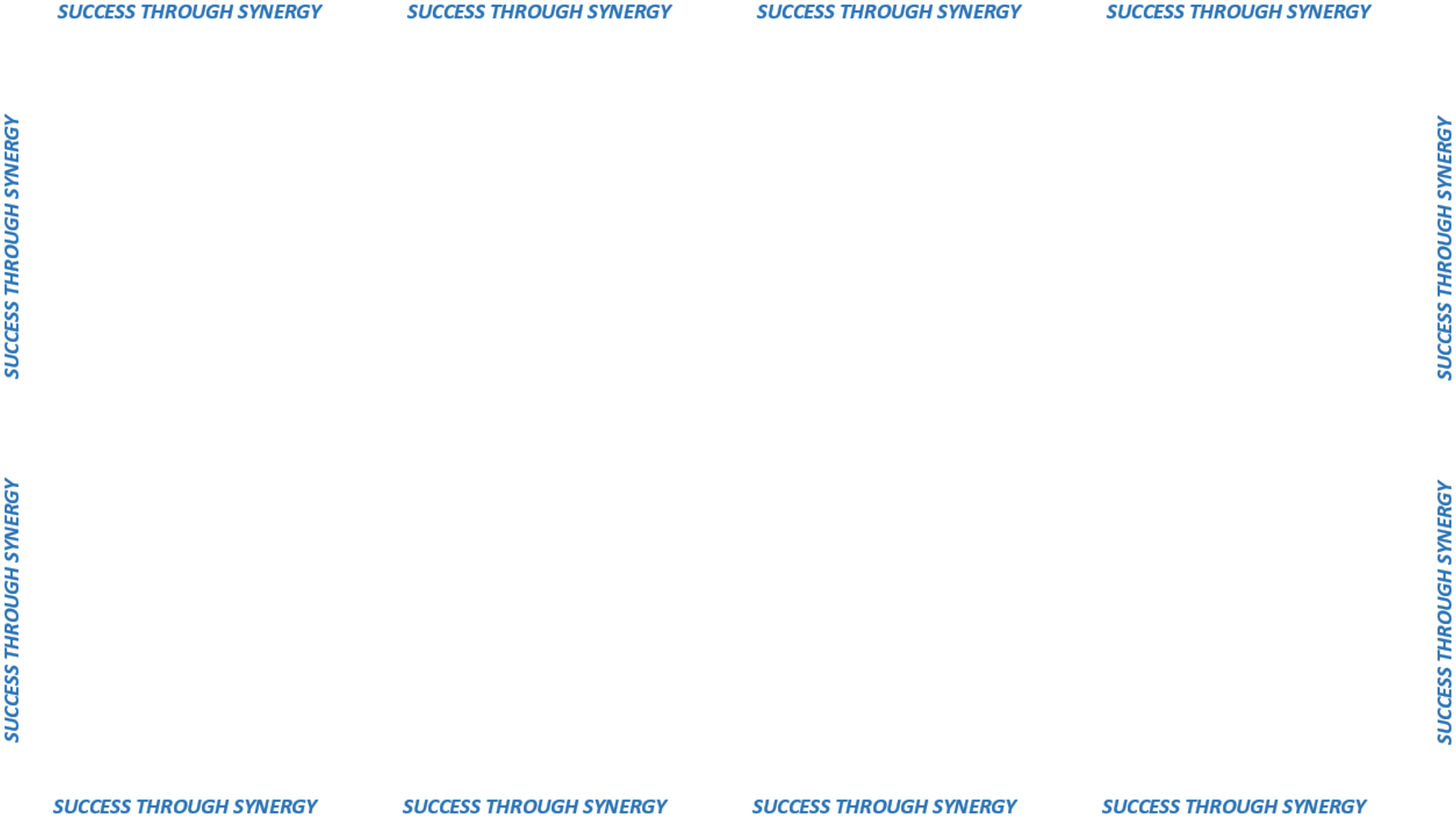 NASPO VALUEPOINT
COOPERATIVE
Vehicle Lifts & Associated Garage Equipment
Contract #17PSX0074
SAVINGS
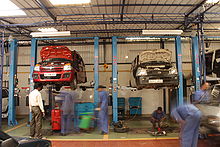 Additional 10% discount over prior contract
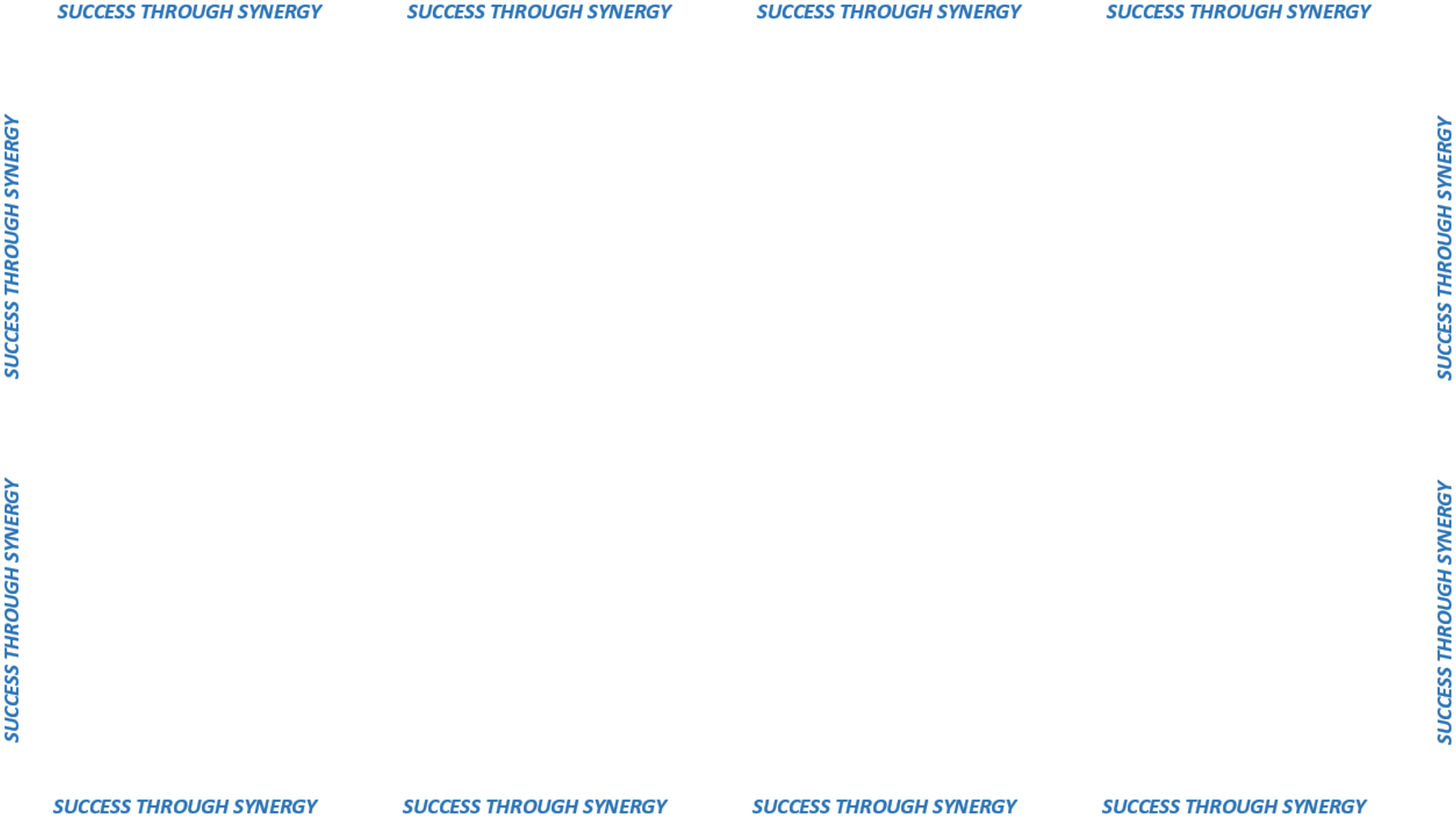 NASPO VALUEPOINT
COOPERATIVE
ELECTRONIC MONITORING OF OFFENDER SERVICES
Contract #12PSX0139
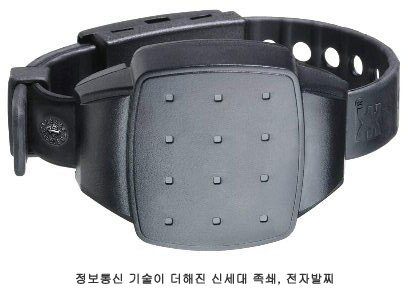 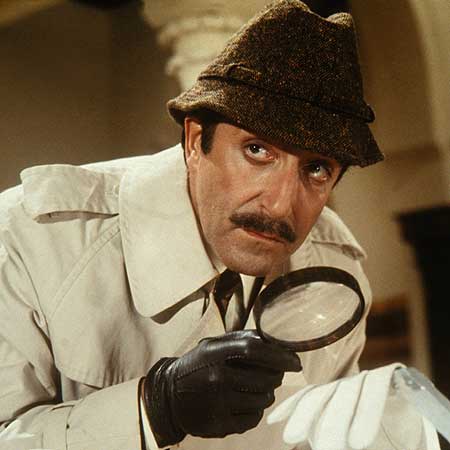 SAVINGS 
$40,000
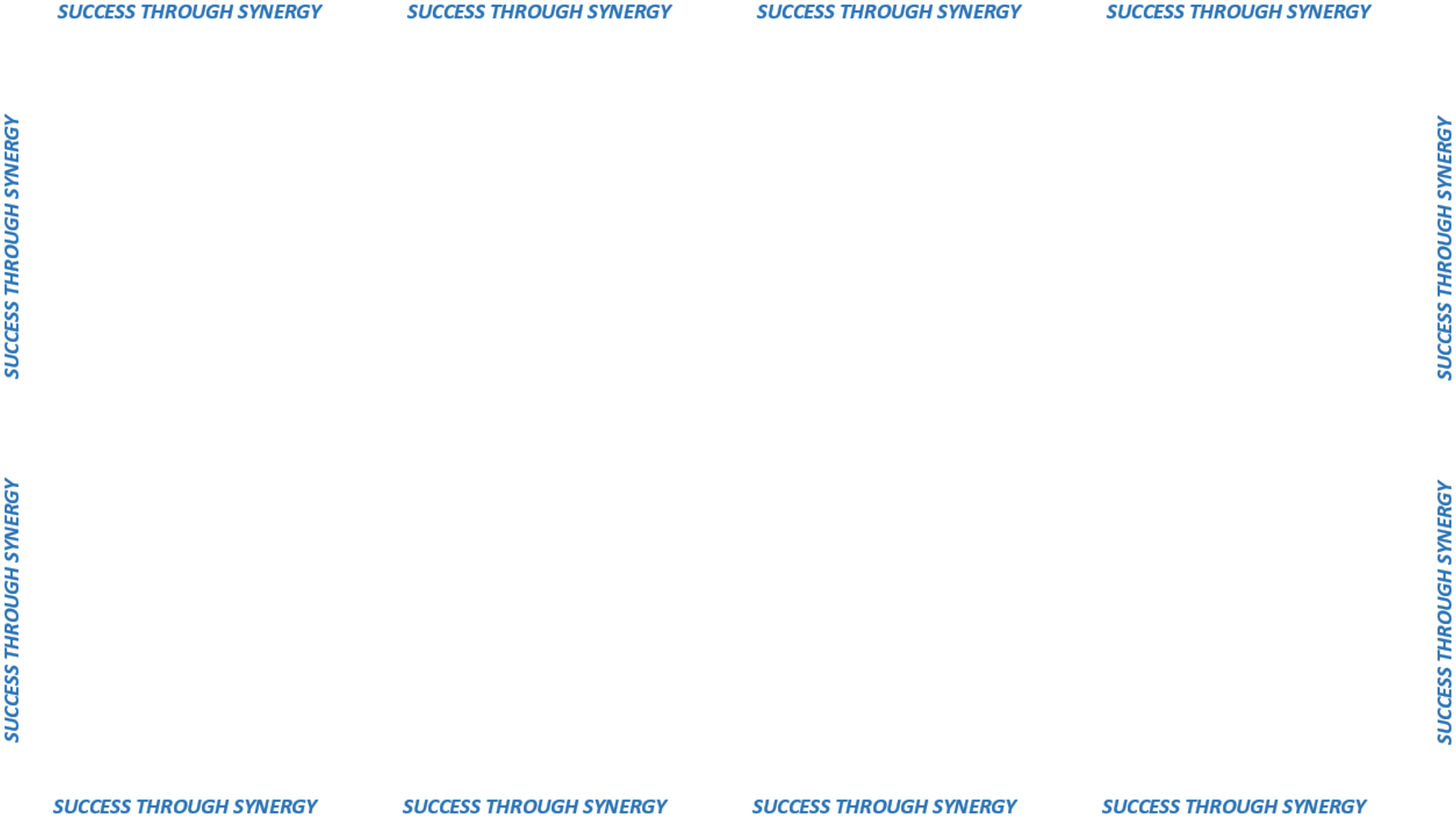 NASPO VALUEPOINT
COOPERATIVE
Police Radar, Lidar,
Parts & Equipment
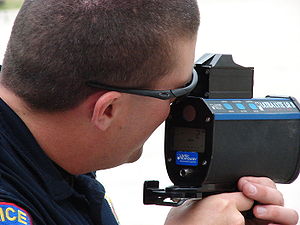 Contract # 15PSX0161
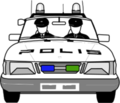 SAVINGS
$10,000
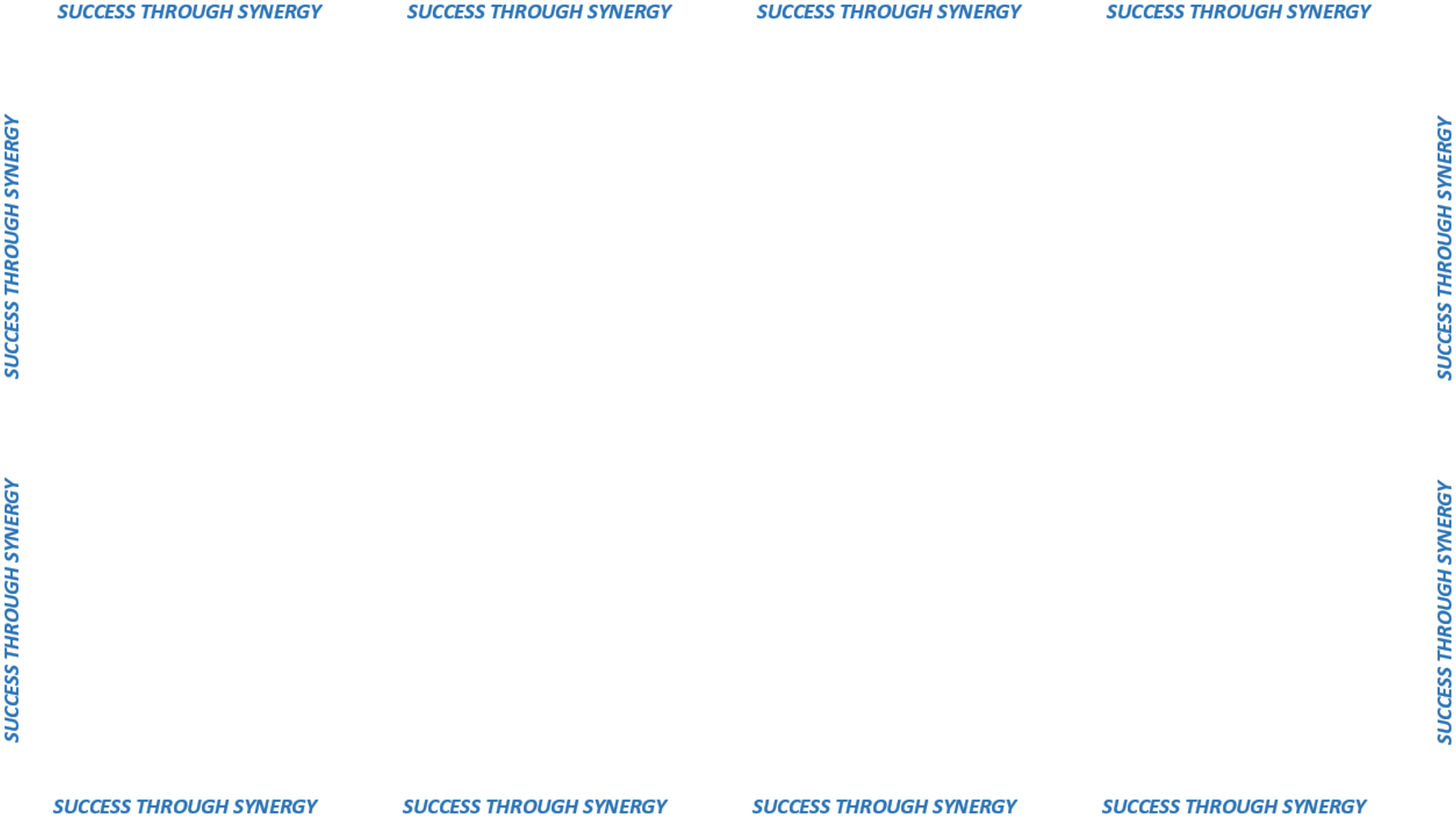 NASPO VALUEPOINT
COOPERATIVE
Mobile video recorder
And
toughbooks
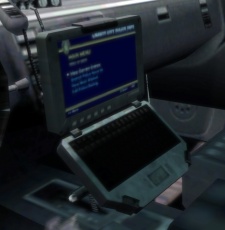 Contract # 15PSX0221
Savings = $10,000
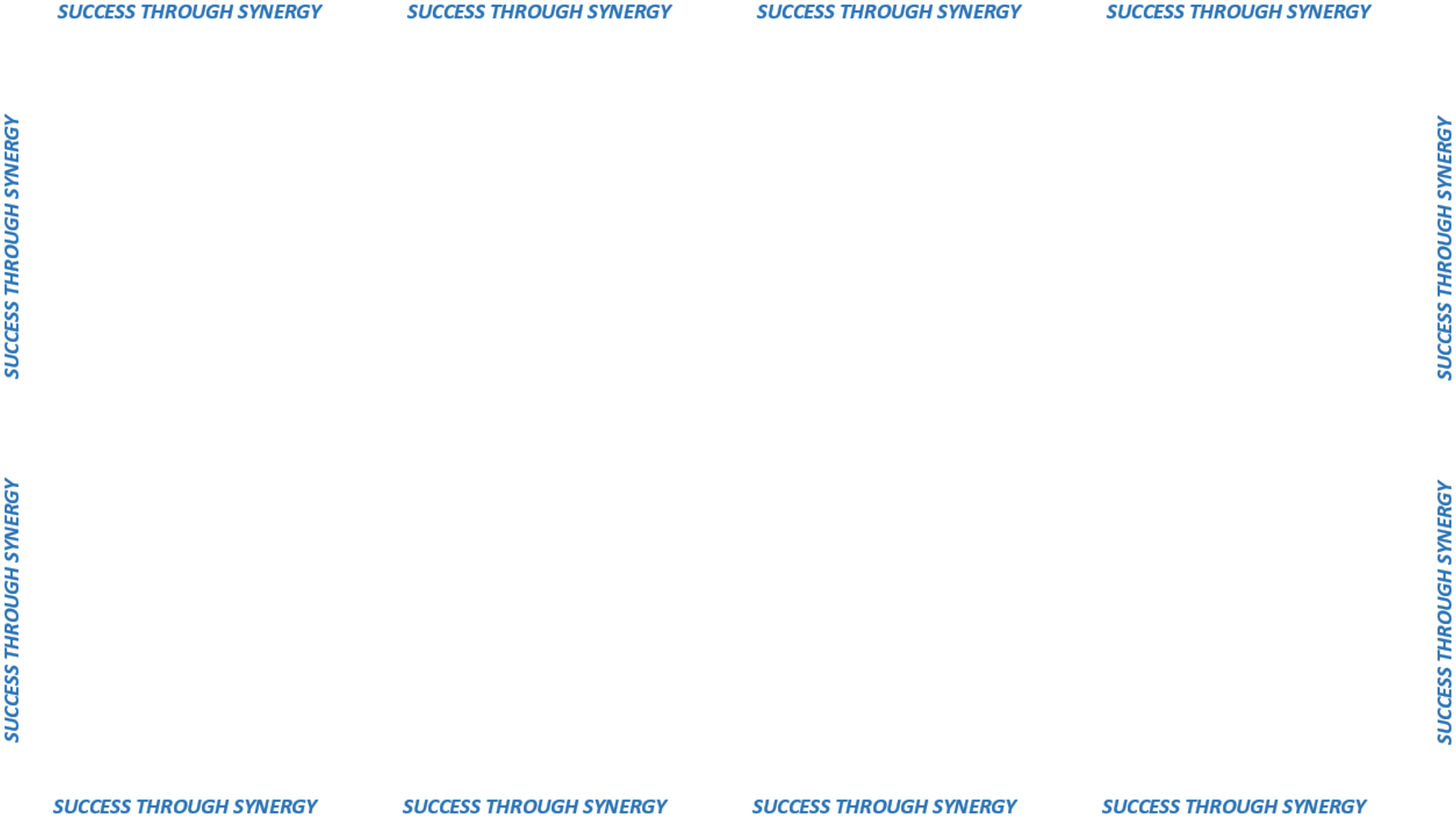 NASPO VALUEPOINT
COOPERATIVE
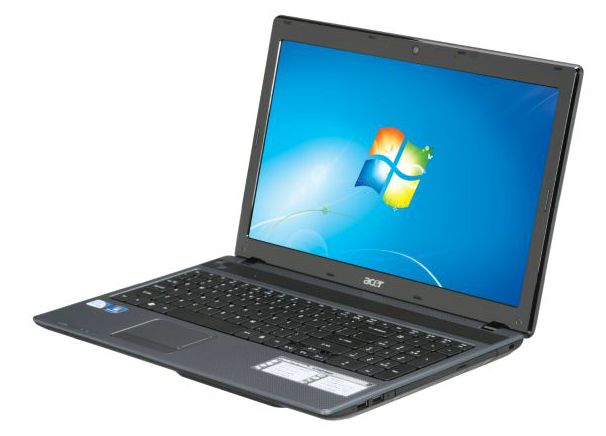 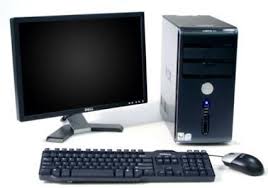 Contract #13PSX0280
Laptops
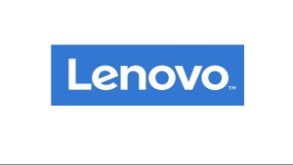 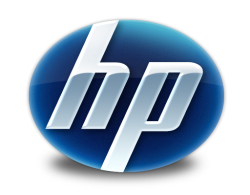 Desktop computers
Workstations
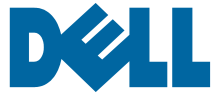 Savings = $1,200,000
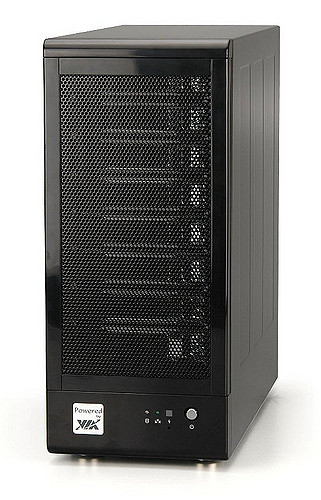 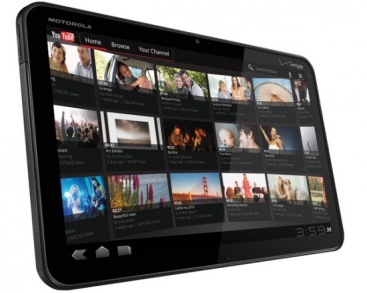 Related
Services
Servers
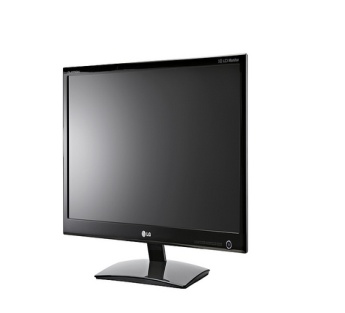 Tablets
Monitors
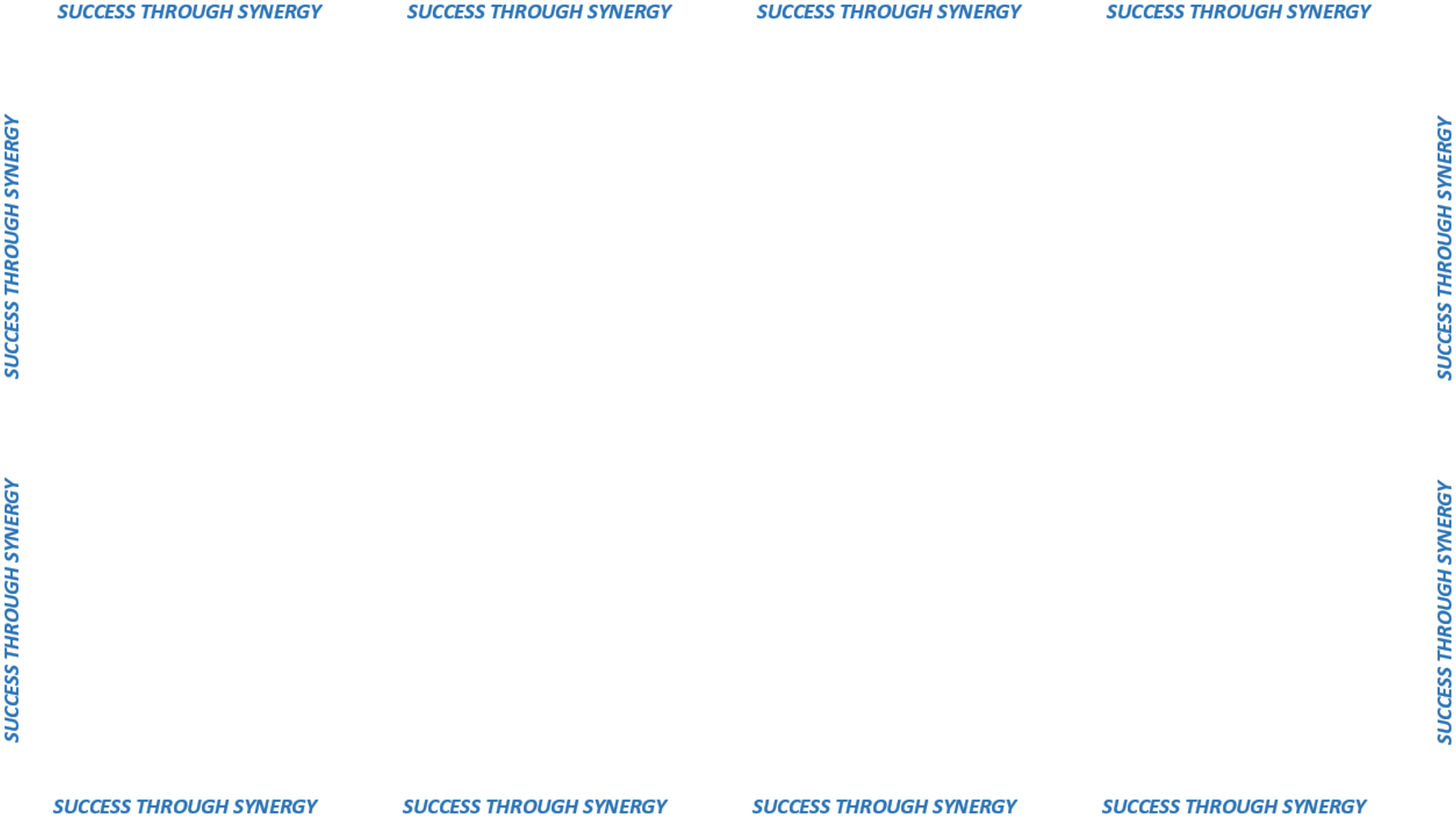 NASPO VALUEPOINT
COOPERATIVE
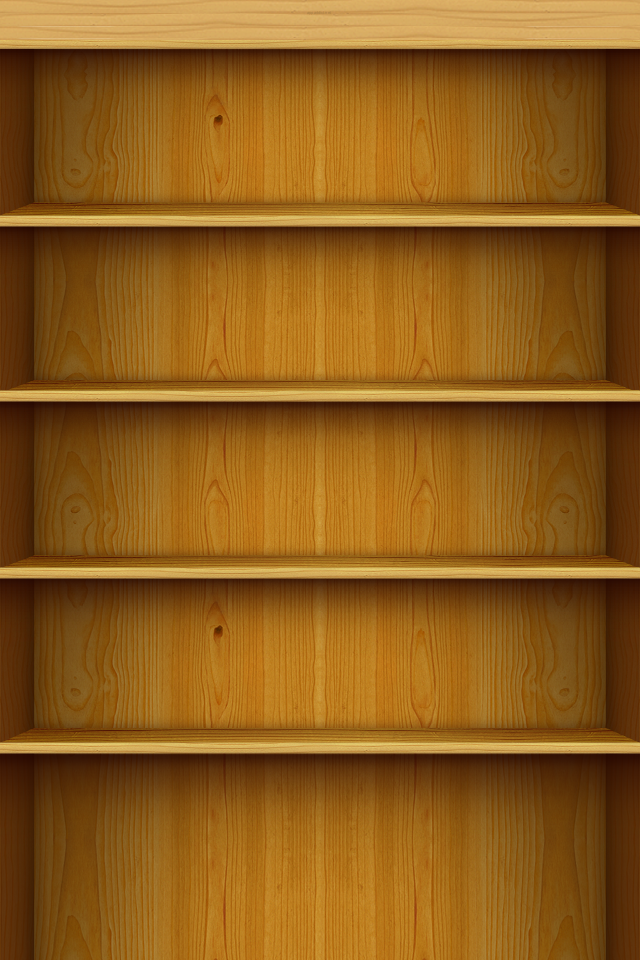 Contract # 15PSX0247
Contract # 17PSX0129
Commercial
Off
Consolidation of multiple
separate contracts
The
Software licenses
Maintenance & Support 
Related Services
Shelf
SAVINGS = $500,000
SOFTWARE
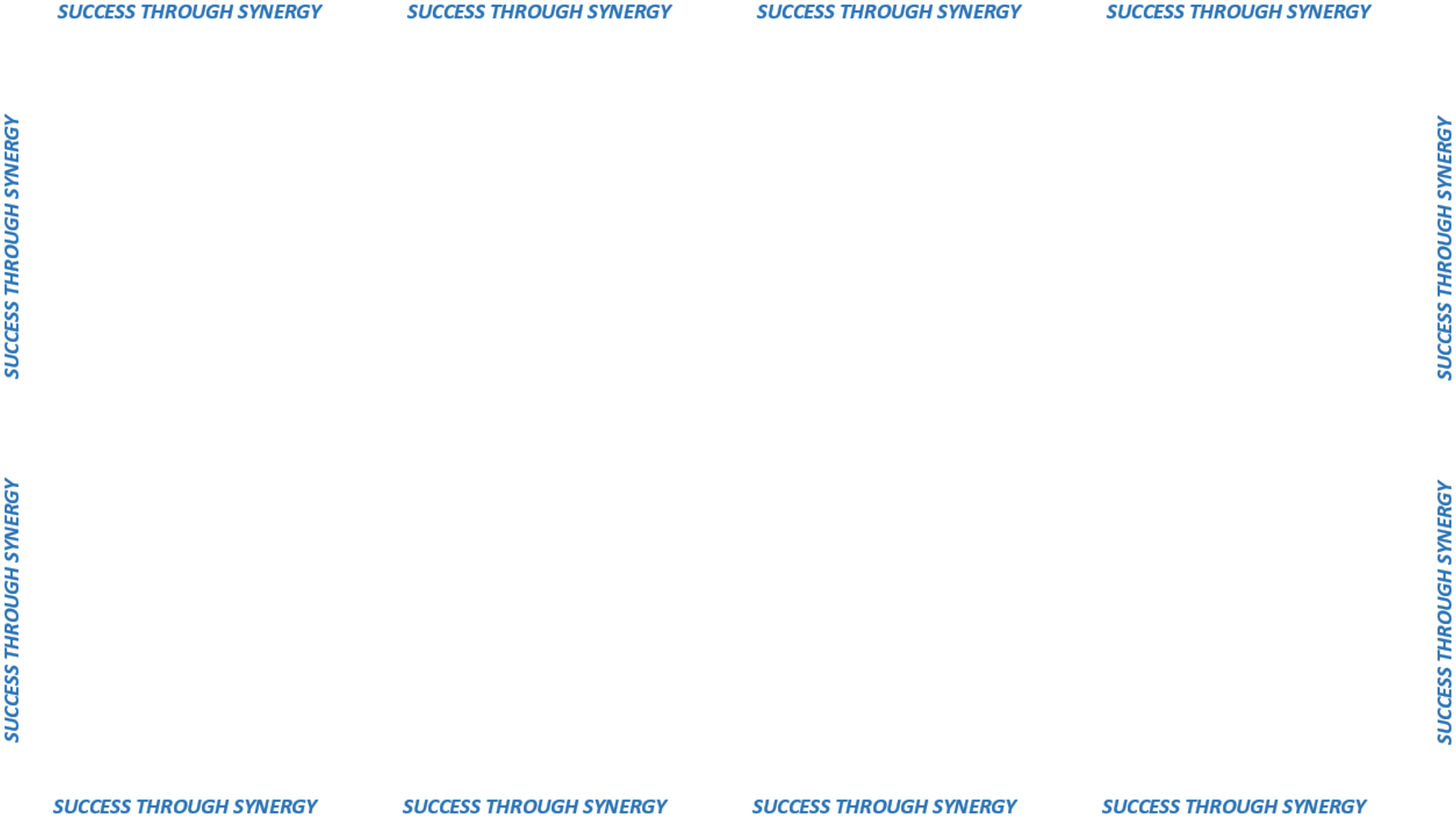 NASPO VALUEPOINT
COOPERATIVE
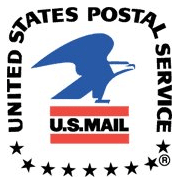 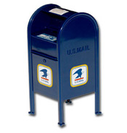 Contract #11PSX0037
POSTAGE & MAIL ROOM 
EQUIPMENT, SERVICE & SUPPORT
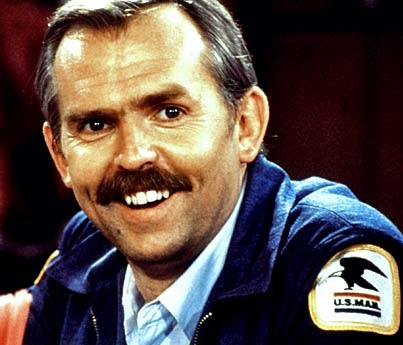 SAVINGS = $37,000
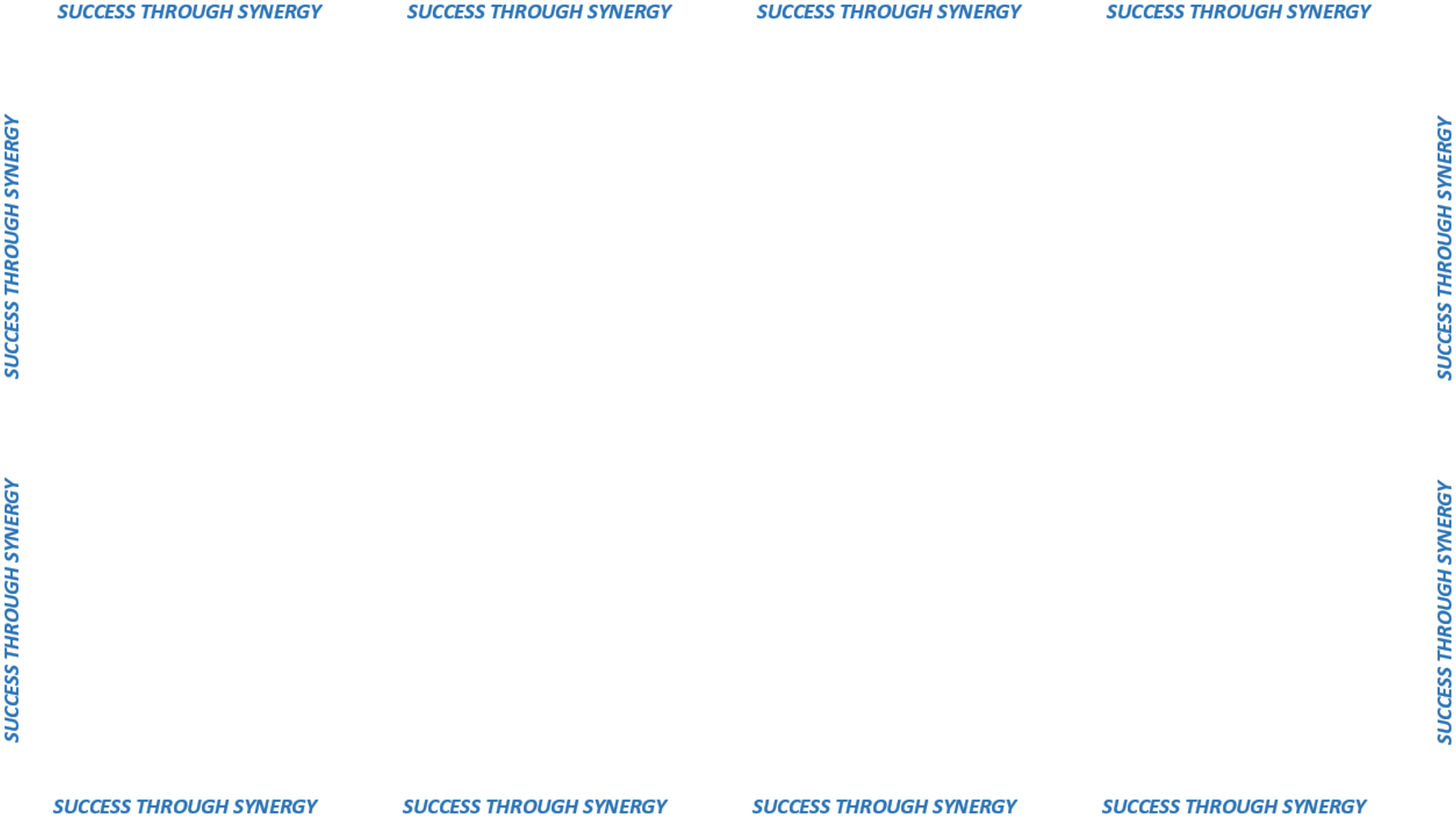 NASPO VALUEPOINT
COOPERATIVE
SAVINGS
$37,000
CONTRACT #15PSX0246
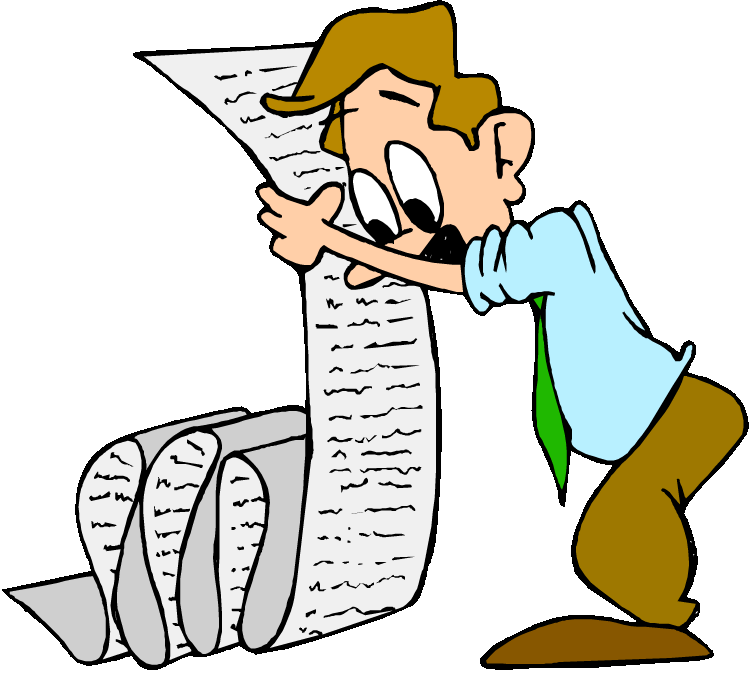 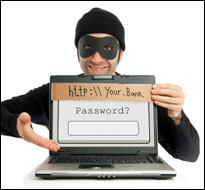 DATA BREACH
CREDIT MONITORING
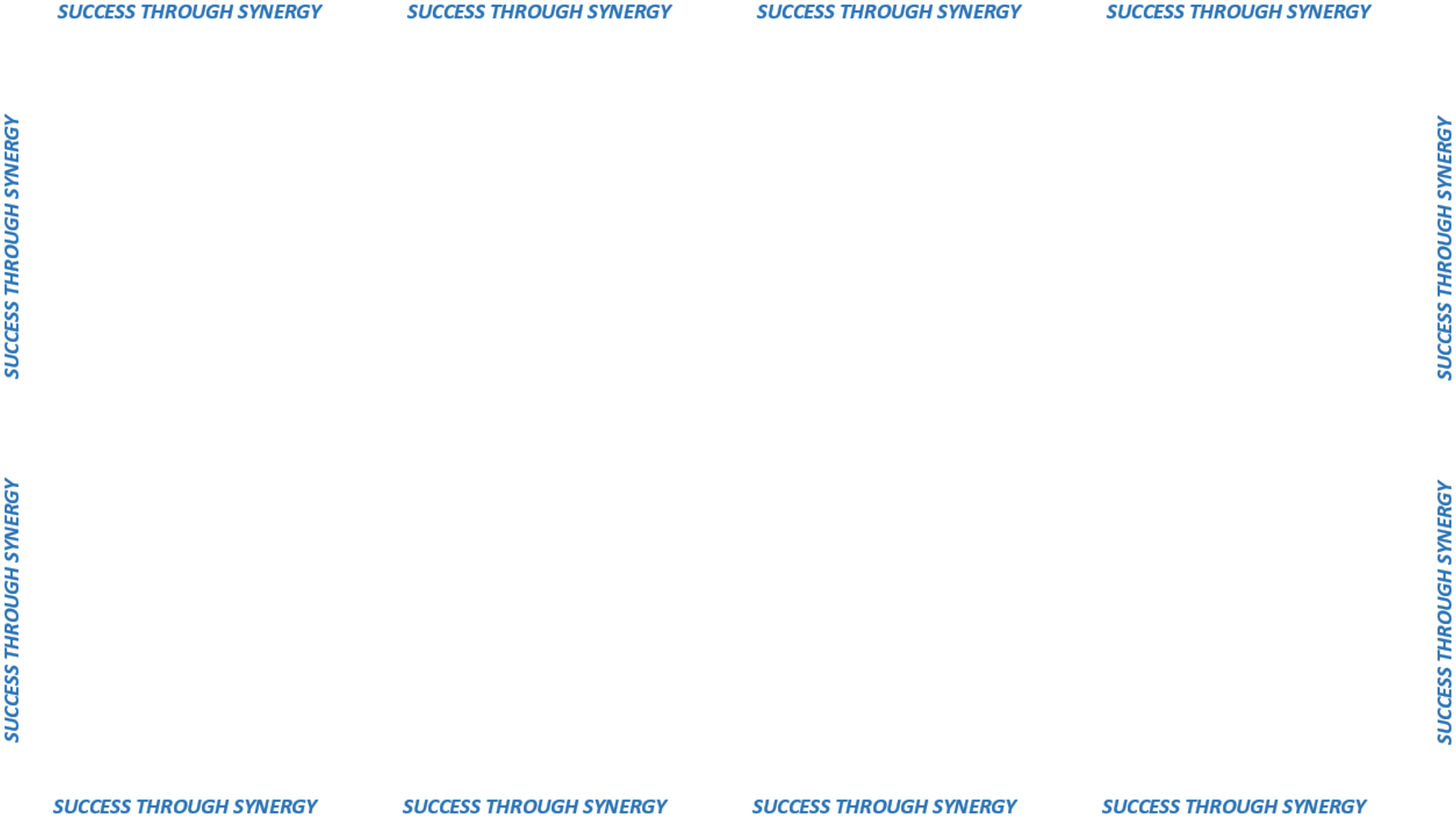 NASPO VALUEPOINT
COOPERATIVE
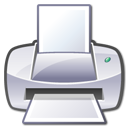 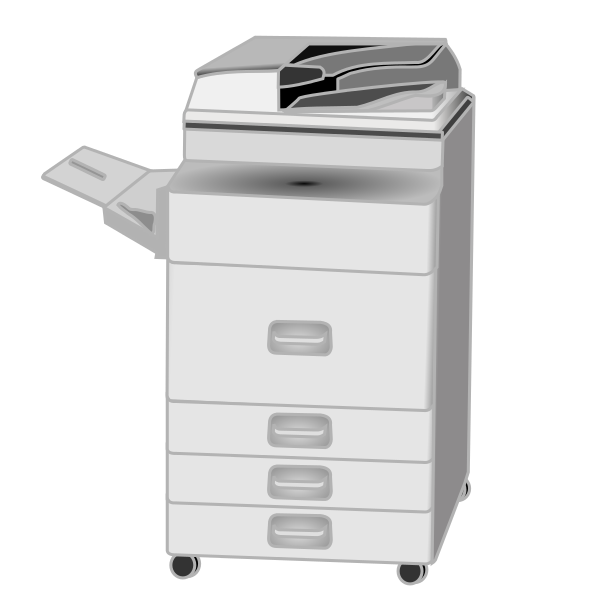 COPIERS, PRINTERS
& RELATED DEVICES
CONTRACT #14PSX0125
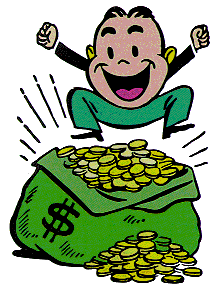 SAVINGS
$37,000
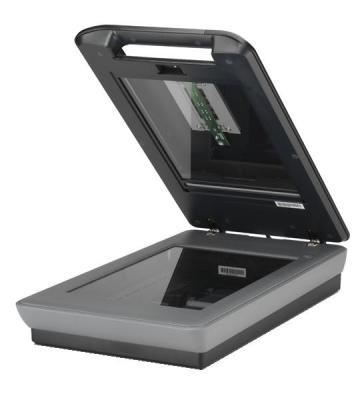 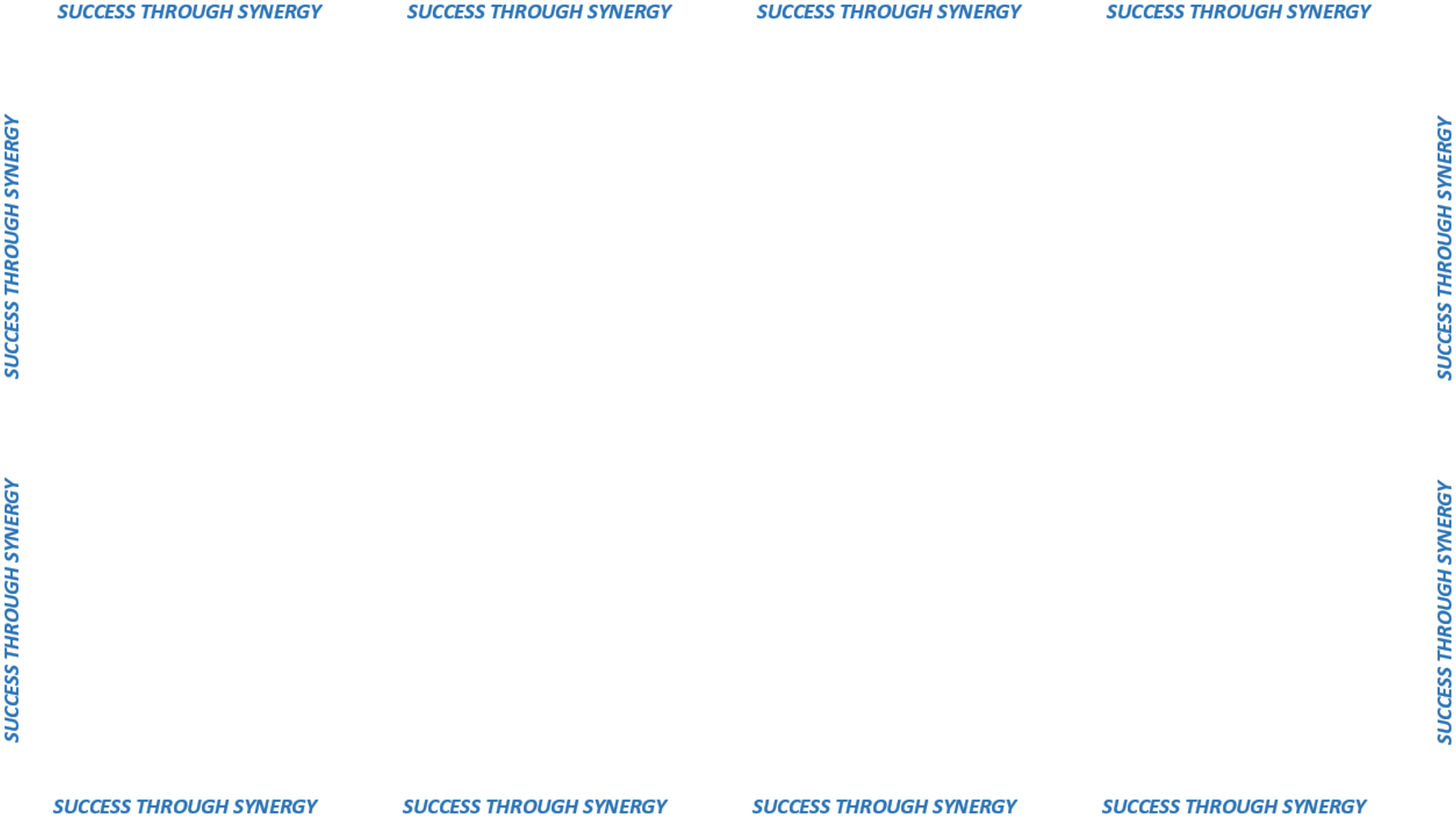 NASPO VALUEPOINT
COOPERATIVE
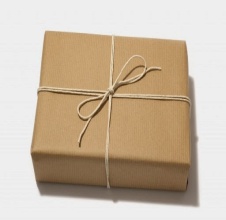 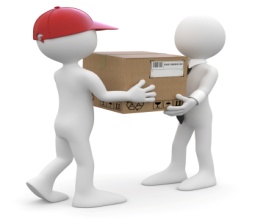 SMALL PACKAGE DELIVERY SERVICE
Contract # 16PSX0106
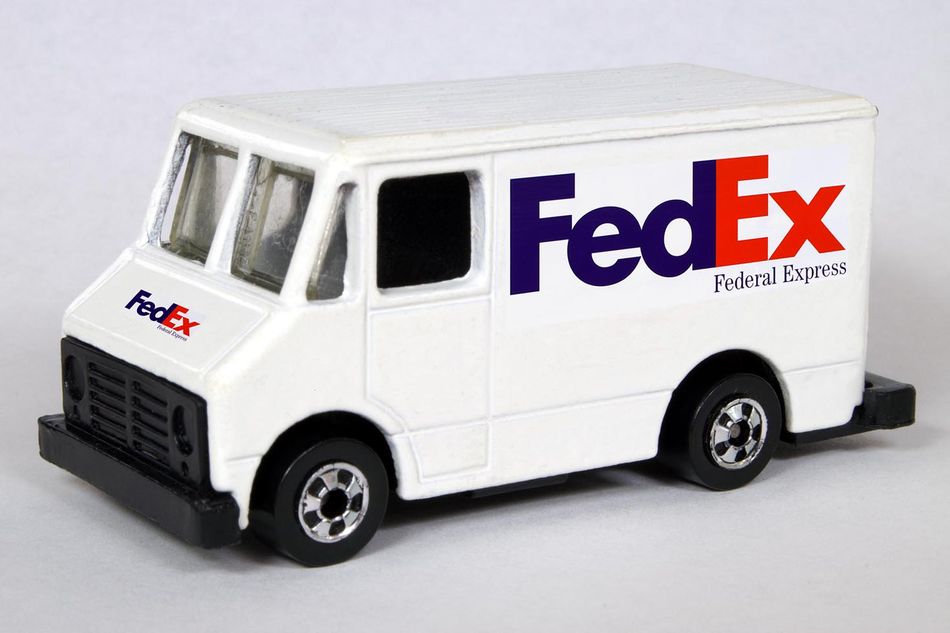 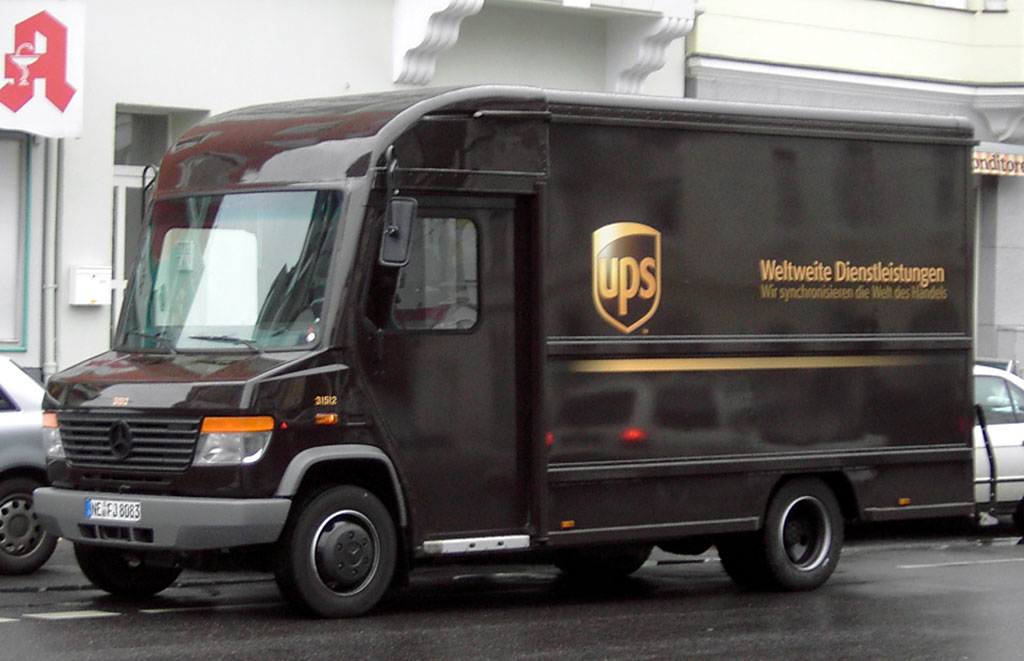 SAVINGS = $200,000
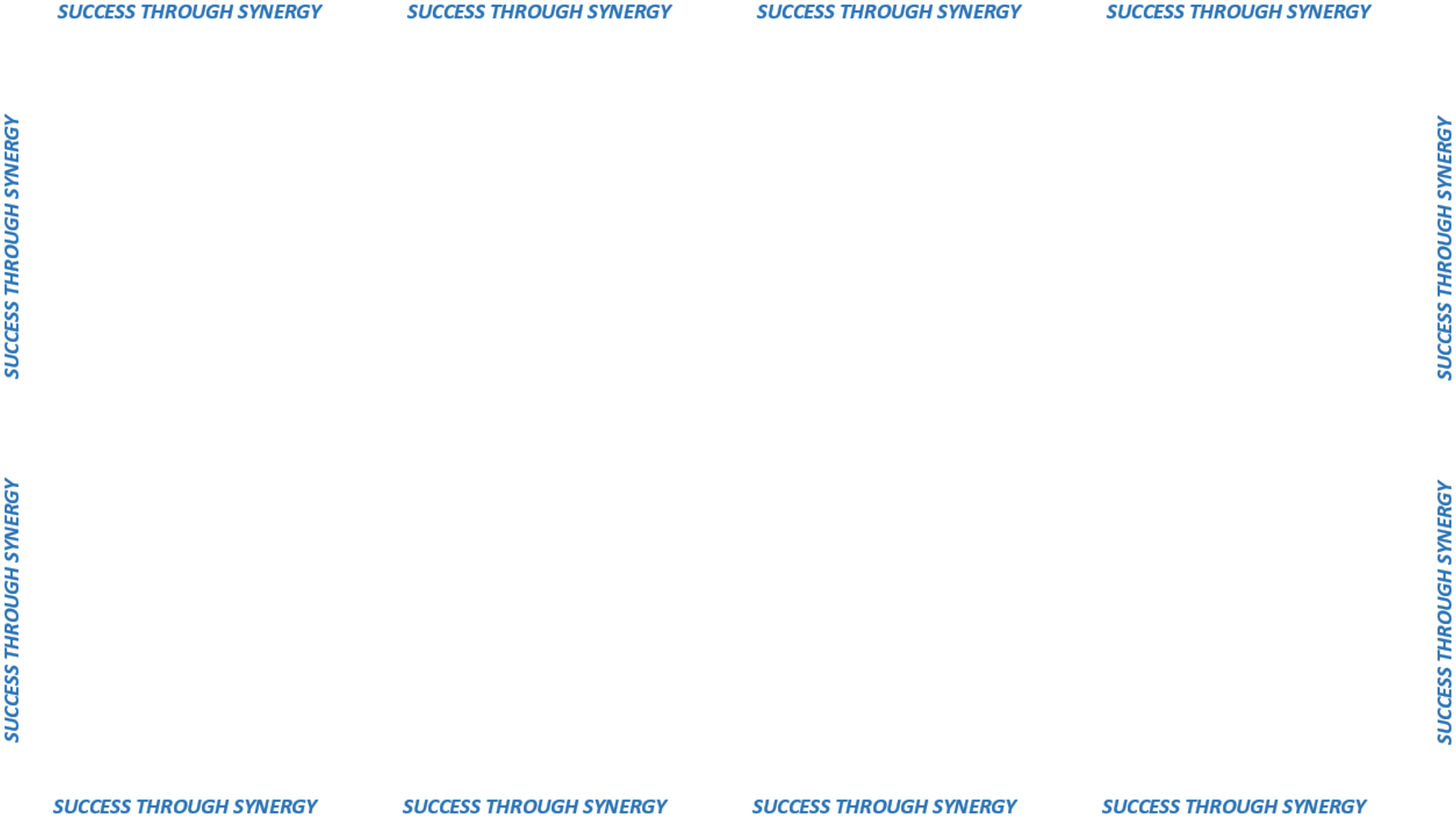 NASPO VALUEPOINT
Cooperative
Wireless Equipment & Services
12PSX0409
Verizon Wireless
13PSX0339
AT&T Mobility
15PSX0339
T-Mobil Wireless
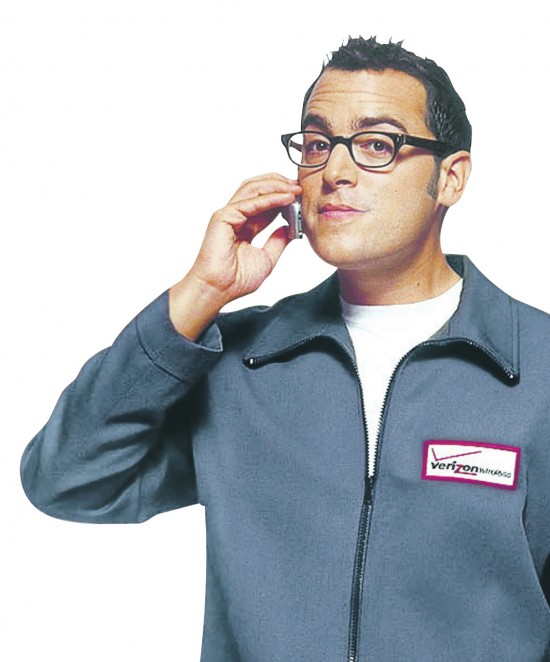 Can you hear me now?
SAVINGS
$10,000
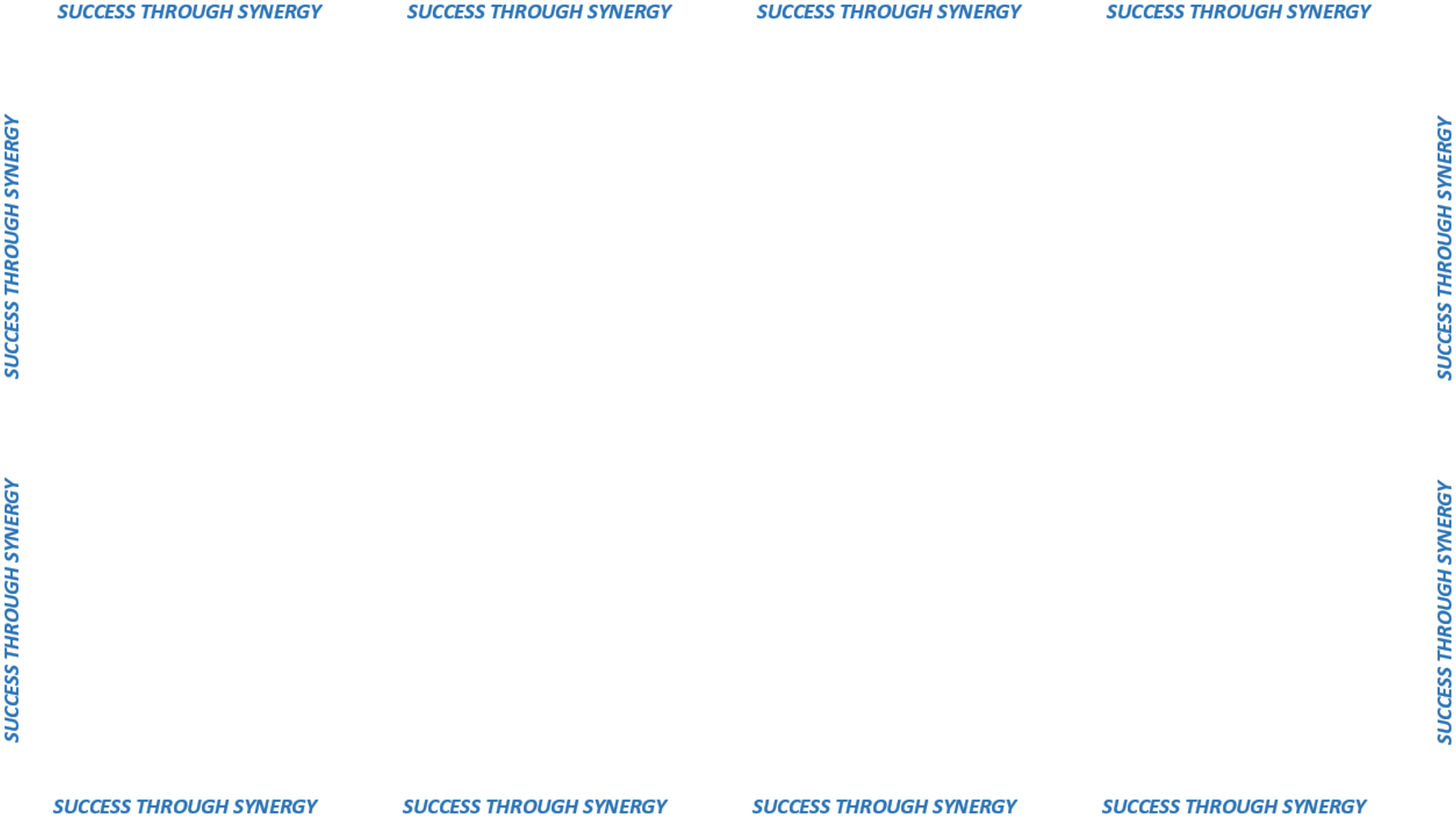 NASPO VALUEPOINT
COOPERATIVE
Data Communication Products & Services
Contract #14PSX0266
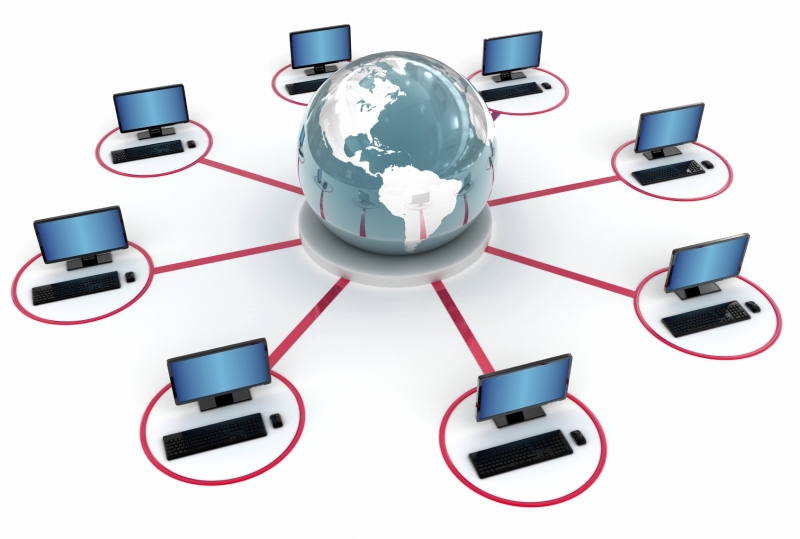 SAVINGS
$225,000
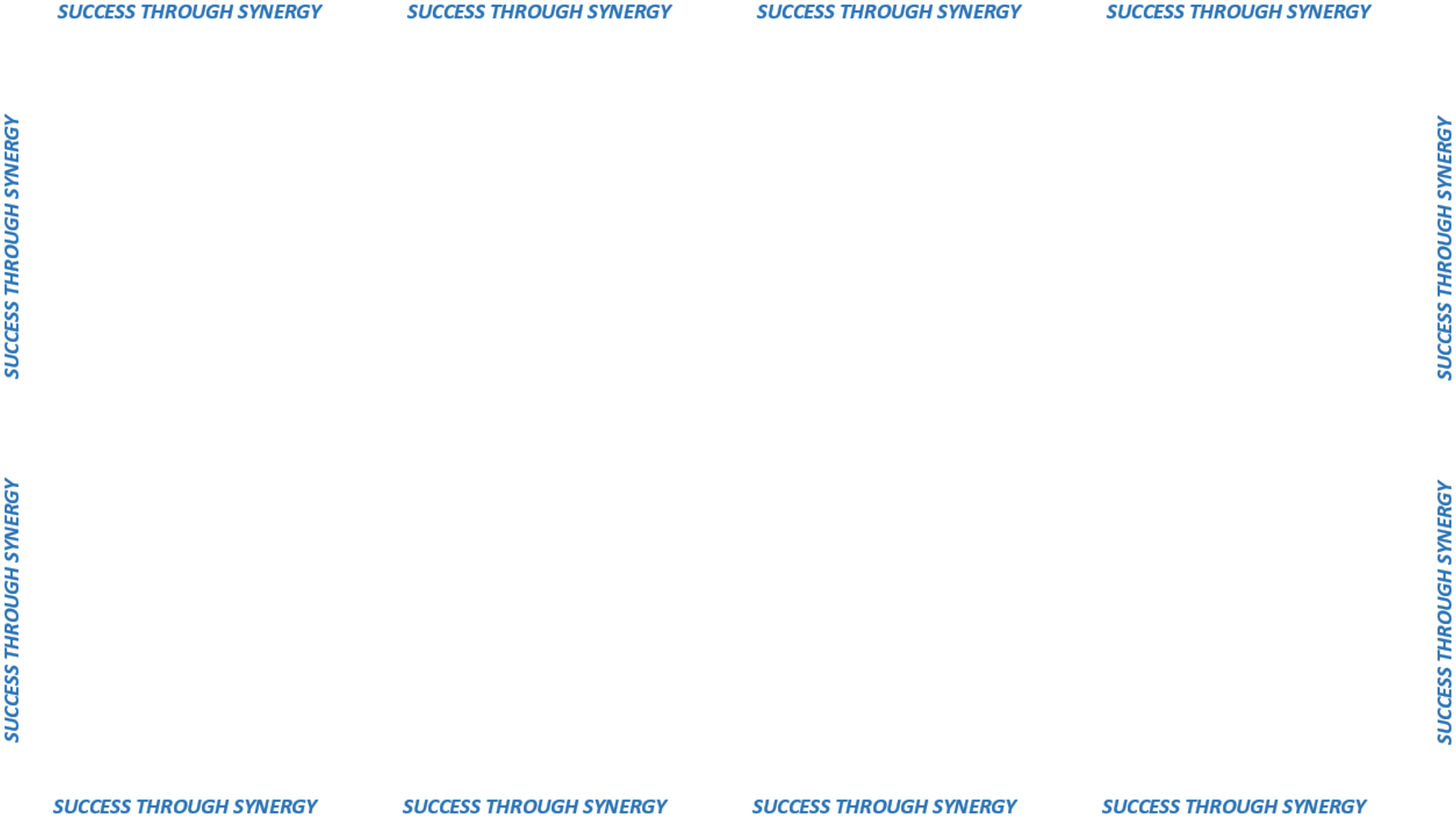 NASPO VALUEPOINT
COOPERATIVE
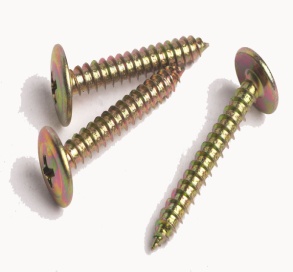 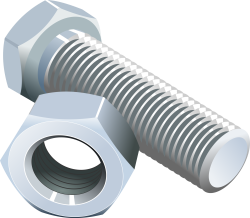 MAINTENANCE, REPAIR & OPERATIONS
“MRO”
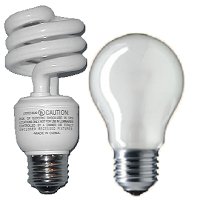 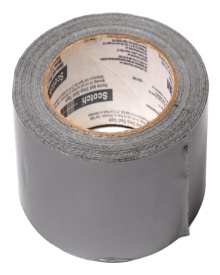 Contract #10PSX0204
TOTAL SAVINGS $1.5 MILLION
Negotiated
Additional 2%
Rebate Program